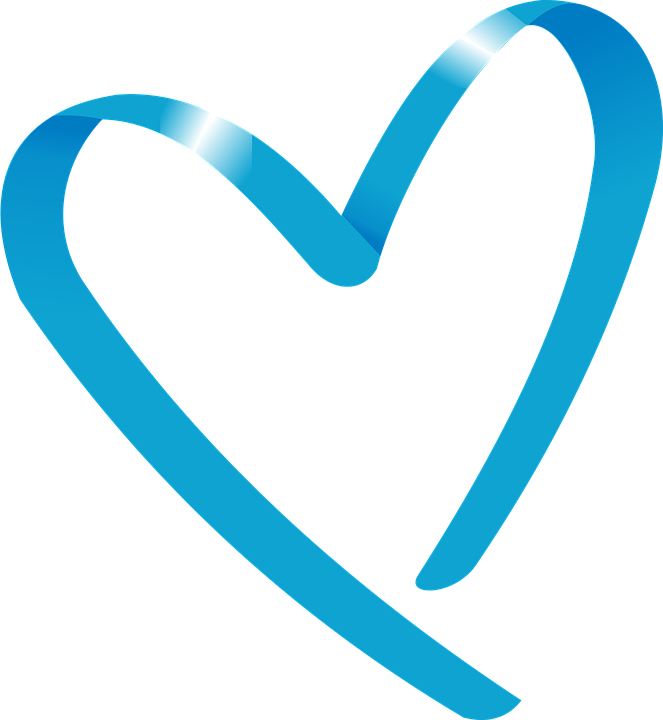 human trafficking
SESSION 8
Susan Bronstein, RN, MPH
[Speaker Notes: Materials Needed:
Teacher Powerpoint Slides
Participant workbook
Pre-Post Test 
** NOTE: may need to be adapted for English learners, and students with disabilities.

Blue Heart = Blue Heart Campaign is an international anti-trafficking program]
Session overview
Human trafficking (bought or sold) is a modern-day form of slavery involving the illegal trading of people for exploitation (someone with more power taking advantage) or commercial (monetary) gain. It can range from voluntary involvement on school campuses to actual kidnapping. 
Participants will learn about the prevalence of human trafficking as well as the strategies to reduce the risk of human trafficking.
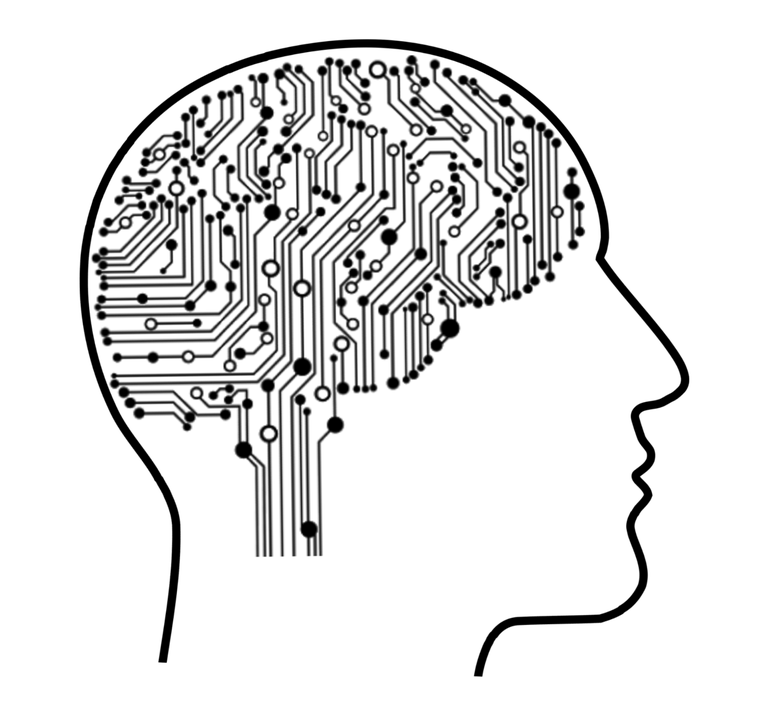 Learning objectives
By the end of the session, students should be able to:
Define human trafficking, including sex trafficking
Describe how common human trafficking is in the US
Identify common victims of human trafficking
Identify warning signs of human trafficking 
Identify resources for reporting and escaping human trafficking
[Speaker Notes: KEY MESSAGES: Students need to understand the definition of human trafficking, what the risk factors are, and how to prevent becoming a victim of human trafficking, and where to seek help.]
Introduction
When we did Planned Parenthood, we talked about healthy relationships, decision-making in sexual and friend relationships, and relationship abuse. We also defined sex trafficking. 
Today, we will talk and learn about human trafficking.
What is sex trafficking?
[Speaker Notes: “Does anyone remember what sex trafficking is?”

Ask for definitions or key words and write on the board. 
Have them write down in the workbook their definition.

Then give them the “text book” definition they were given in the prior lesson (on the next slide).]
“Sex trafficking is being forced to do something sexual for money, food, or a place to stay. It is illegal and a violation of someone’s rights.”
[Speaker Notes: Have them write down this “text book” definition in the workbook next to their own definition.]
Commercially sexual exploitation of children (CSEC)
Human trafficking is a form of modern day slavery. The trafficker exploits an individual with force, fraud, or coercion to make them perform commercial or sex work. 
2 types:
Sex trafficking 
Labor trafficking
[Speaker Notes: The trafficker exploits =  Someone with more power takes advantage of a person in a weaker position.

Labor (is also known as work) trafficking]
Risk factors
Risk factors are what makes someone vulnerable to a trafficker.
The trafficker could be any:
Age
Gender
A stranger or peer
Romantic partner
A family member
[Speaker Notes: Trafficker is also known as a “pimp,” “johns,” and/or “daddy.”]
Risk factors
Running away/homeless/abandonment/drugs
Not getting along with your family
Physical or emotional abuse
Violence
Video
https://www.youtube.com/watch?v=U_kXuQHZmWs
[Speaker Notes: Now, we are going to watch a movie and discuss afterwards.]
Types of victims
The social or financial class, religion, culture, or ethnic group does not change or affect who the trafficker decides to lure or recruit in.
Human trafficking occurs in cities and rural areas.
Victims can be male, female, transgender, gay, straight, etc.
Victims can also be recruited online via websites and apps.
[Speaker Notes: Emphasize that websites and apps online may seem harmless to lure in victims - recruiting may happen in public but it also happens online. Even though many of these sites have been shut down, there are still websites that recruit victims.]
Warning signs
Burn marks, bruises, and/or cuts
Frequent school absences
Display expensive clothes or accessories
Tattoos or branding (ex: name of pimp)
Unable to leave work or home
Emotionally distant/disoriented
Thinks their trafficker will love and protect them
Overly sexual behavior
[Speaker Notes: Ask students to take a moment to think about a person/adult at school or in their life that they could talk to if they saw warning signs.]
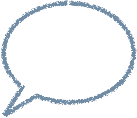 Quick pair & Share
My friend says he/she/they will give me $5.00 of I go to a club with them using a fake ID.
I had a fight with my parents and want to run away and stay with a “friend” who I met online.
[Speaker Notes: Does anyone want to share their answers? (total max 15 min for working together & sharing answers)
Question 1 Possible answers: the friend is manipulating (taking advantage of me) and they have the money and are trying to get me to do something wrong (illegal and possibly putting me at risk of getting in trouble). They are trying to entice me to do something illegal with them by giving me money. I would not take the money. I would talk to my parents first. I would suggest another activity such as going to a movie, going shopping, swimming, or to a concert or venue with my parents, or another trusted adult.
 
Question 2 Possible answers: This is another example of someone with power (money) taking advantage of another person by enticing (paying them) (form of trafficking) to give them what they want (sex). This is not okay. Go to a trusted adult and use your resources.
I had a fight with my parents and want to run away and stay with a “friend” who I met online.

Question 3 Possible answers: Never meet a stranger especially one who you met online. There are many sex trafficking sites online. If you are lonely, get help. Talk to a trusted friend and go to your parents or any trusted adult. This is very dangerous. Call resource lines.]
Scope of human trafficking
Occurs in all 50 states
It can happen in all kinds of settings including cities, suburbs, and rural areas. It can also happen in schools, malls, bus and train stations, and social networking sites. 
12-16 years old, average is 14 years old 
www.backpage.com 
High School Students: Read and discuss “Human Trafficking Crackdown Nets More  Than 500 Arrests Statewide”
[Speaker Notes: Talk about the website backpage.com to the HIGH SCHOOL STUDENTS. This website has now been seized because it was used to lure in children to trafficking and to sell victims. However, criminals have moved forward on to new websites (such as Bedpage) that are similar to Backpage. Therefore, it is important to be careful on websites and apps to not give personal information. 
	- Refer to “I am Jane Doe” movie and to refer to their parents before watching. 
HIGH SCHOOL STUDENTS: Read and discuss article “Human Trafficking Crackdown Nets More Than 500 Arrests Statewide.”]
Check point
Scope of trafficking in the US has been addressed
Types of victims has been described
Warning signs have been defined
Human trafficking has been defined
Sex trafficking & Labor trafficking
Video and scenarios have been demonstrated
Children can become victims of trafficking
[Speaker Notes: So far, we’ve addressed human trafficking in the US, described types of victims, defined warning signs, defined human trafficking including sex trafficking and labor trafficking. We’ve also seen a video and discussed scenarios, which show how children and youth can become victims of trafficking.
Now, let’s together do some yes/no questions if you think this is a form of human or sex trafficking and why? What would you/what advice would you give if you were the following students?]
Processing & scenarios – answer the questions down in your notebook Page 39L
1. Jane ran away from home after a big fight with her mom. She met an older guy who said she could stay at his house. 
What advice would you give Jane?
[Speaker Notes: 5 minutes for all scenarios - go over as a group or class, at teacher’s discretion. 

Never stay at a stranger’s house. Get help. Call the police. Tell a trusted adult or friend. Call one of the hotlines/resource numbers. Go back home and tell her mom.]
Processing & scenarios – answer the questions down in your notebook Page 39L
2. John really wants an iPhone and new sneakers but his parents said no. He meets a man who says he can give him anything he wants for free.
What advice would you give John?
[Speaker Notes: 5 minutes for all scenarios - go over as a group or class, at teacher’s discretion. 

Never ever accept “help” from a stranger. Call the police, call 911. Go back home and try to work it out with your parents. Call one of the hotline numbers. Tell your school counselor, school nurse, administrator, teacher, or any trusted adult.]
Processing & scenarios – answer the questions down in your notebook Page 39L
3. Zoe is 14 years old. She ran away from home and met a 22 year old man named Joe online. He invited her to stay at his house.
What advice would you give Zoe?
[Speaker Notes: Now, let’s together do some yes/no questions if you think this is a form of human or sex trafficking and why? What would you/what advice would you give if you were the following students?

* This is a form of human trafficking because a person in power (older man) is taking advantage of a weaker person (Jane). It is also sex trafficking because he is probably wanting to have sex with her. He is offering to give her a place to stay, but she has to “pay” by having sex with him.]
Processing & scenarios – answer the questions down in your notebook Page 39L
4. Bill is 15 years old and was kicked out of his parent’s house. He met a man, Dave, at a 7-11. He invited him to his apartment for food and to warm up. 
What advice would you give Bill?
[Speaker Notes: Now, let’s together do some yes/no questions if you think this is a form of human or sex trafficking and why? What would you/what advice would you give if you were the following students?

This is also human trafficking. Very similar. The man Dave will give him “free food and housing if Bill will have sex with him. Bill is vulnerable because he is homeless, and is having family toubles. He can easily fall prey (victim) (predator to prey) to a trafficker.]
Resources
[Speaker Notes: - SEE HARD COPY IN WORKBOOK
Ask students to take a moment to think about a person at school or in their life that they could talk to if they saw warning signs.]
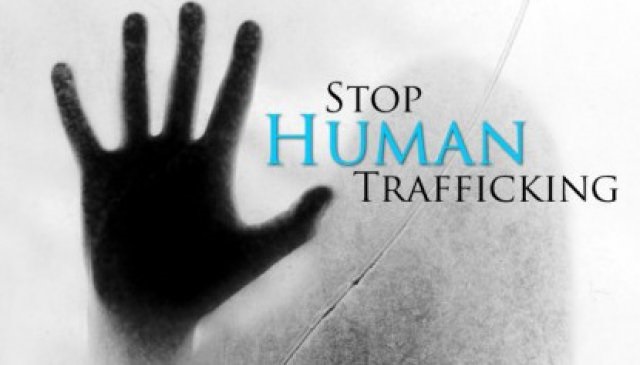 [Speaker Notes: Any questions?]